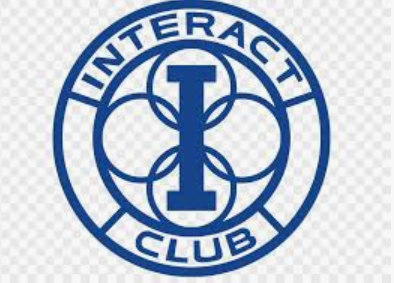 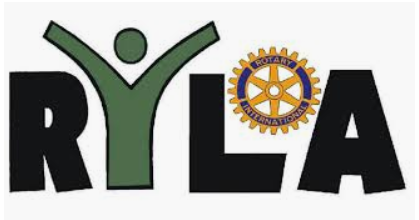 Youth Service 2019-2020
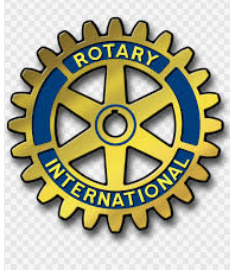 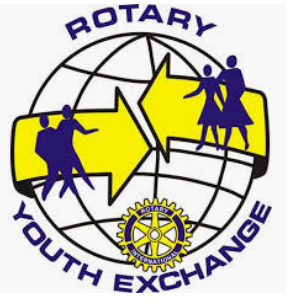 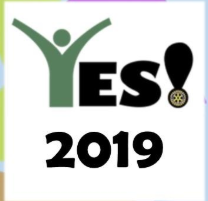 Youth Service 2019-2020

 INTRODUCTIONS YOUTHS SERVICE OFFICERS

SIGN IN SHEETS
QUESTIONS
HAVE YOU CHAIRED YOUTH SERVICE BEFORE?

 HOW MANY MEMBERS DOES YOUR INTERACT  CLUB HAVE?

 HOW MUCH INVOLVEMENT DOES YOUR INTERACT CLUB HAVE WITH ROTARY AND COMMUNITY?
Mission and Commitment
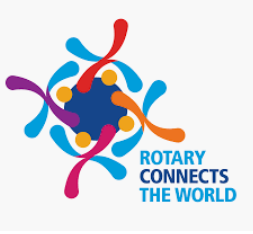 Mission:
Youth Service is Rotary's commitment to the future. By encouraging, mentoring, and empowering our youth today, we are creating a legacy that will allow Rotary to continue its mission to see that all men and women of this world are given the opportunity to lead their lives in health, safety and prosperity.

Commitment:
Interact, Rotaract, Rotary Youth Leadership Awards (RYLA), and Rotary Youth Exchange (RYE) are Rotary sponsored programs that allow each club within the District to structure their own unique approach to Youth Service. Rotary also sponsors Global Scholars and Peace Fellows with the aim of empowering and educating young people to give back to their communities and the world.

District 5240 has a team of very dedicated Rotarians who have all found their "Rotary Moments" in working with our youth. We are here to help, encourage, offer information, advice, all to help pave the way for new youth service clubs and help older clubs thrive.
I
         N
         T
         E
         R
         A
         C
         T
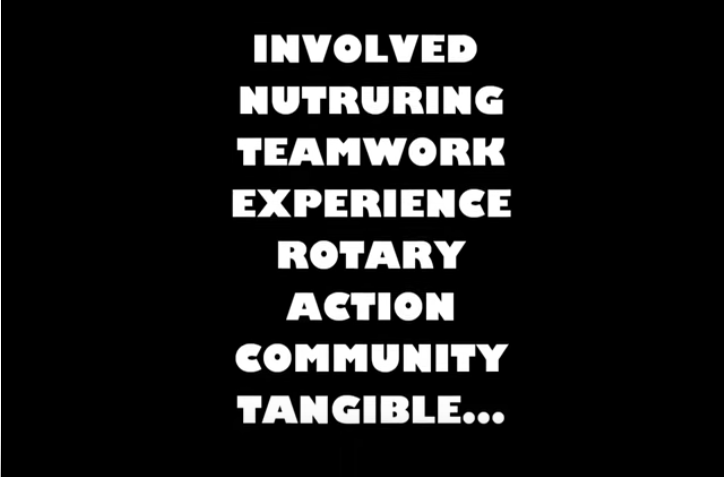 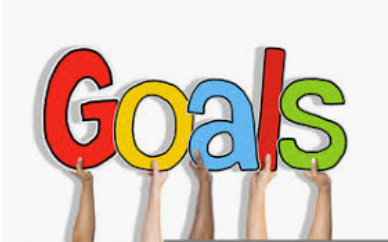 Present New Board with Rotary Calendar to plan year

 Post your events on website, so students can get ideas and get involved with your club     
    fundraiser activities
  
  
  Advisors and Interact Board members to Report end of year   accomplishments.  Facilitate continuity for next board

      
Provide Incoming Interact Board with Interact Handbook

 
 Marketing/Branding Rotary /Recruiting Members  RUSH WEEK

Wear T-Shirts, decorate with balloons, your Rotary Masscott, Canopies, snacks, marketing material, etc. 

 Provide Brochures of all Rotary Youth Services Programs

      Interact
      Rotaract
      RYLA
      YES
      Exchange Programs
      PRLS
      Scholarships
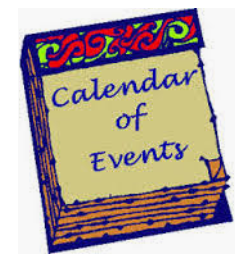 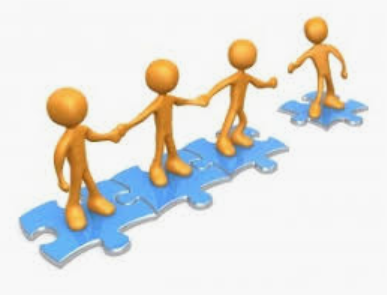 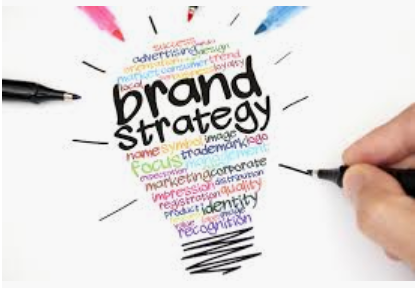 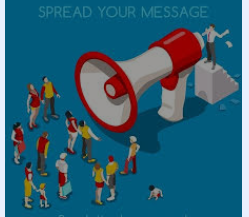 Update Youth Service Roster On Website
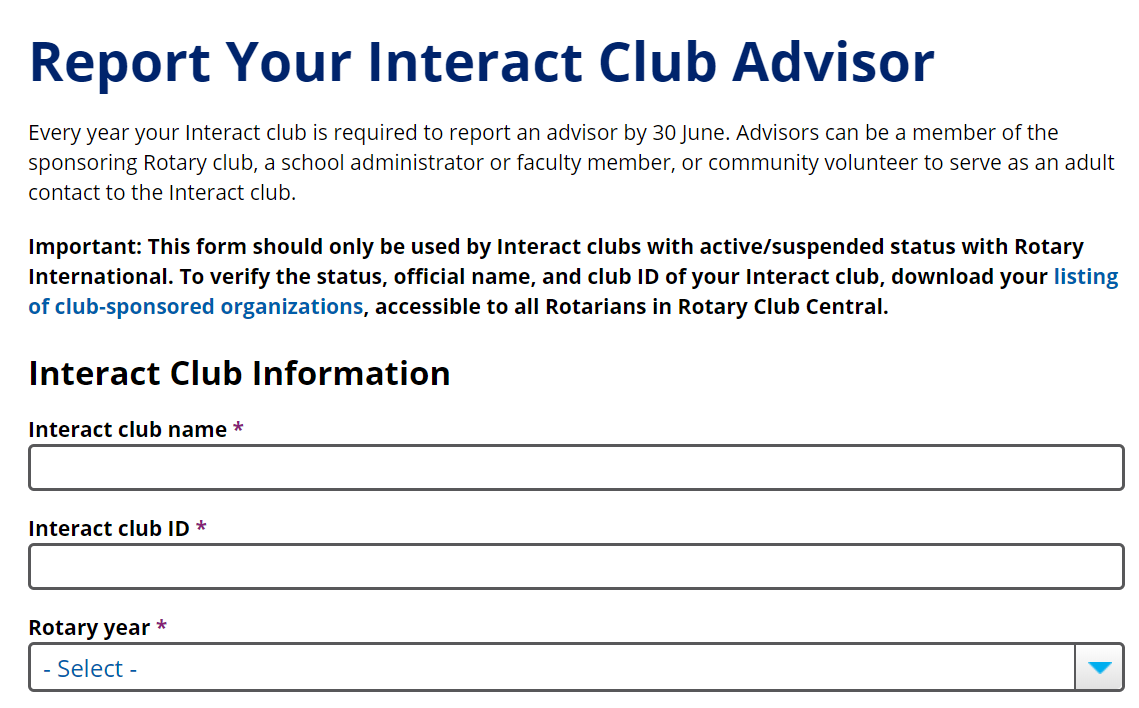 Share stories, so we can submit to District5240 website
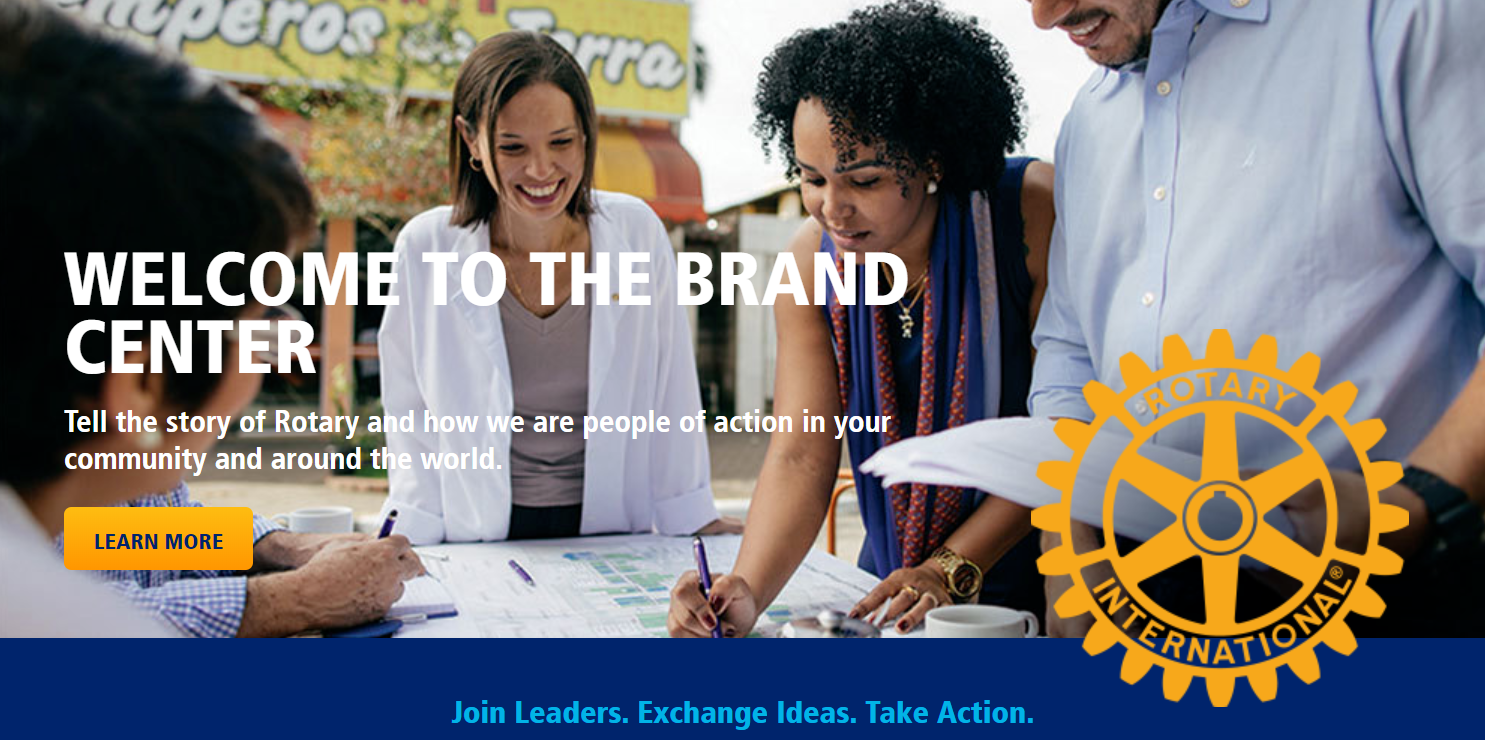 INTERACT IMPACT – Saturday Oct 26th (tentative)

    Invite Community – Middle School  - Recruit future   
      Interact  Members  
        
   Educate Youth:   What is Rotary?    
https://www.youtube.com/watch?v=Ubqc7_MnBeE

   Show our Interact Members inspiring videos Interact

Interact Impact Program Ideas:

Icebreaker, Team building, Break Out Sessions:

Peace Building
Fundraising 
Community Outreach
Promoting/Branding Rotary Ideas
Accountability/Continuity
Community Leadership
Find Resources
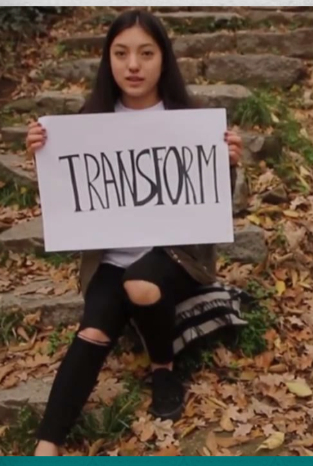 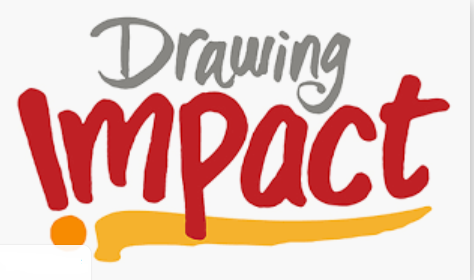 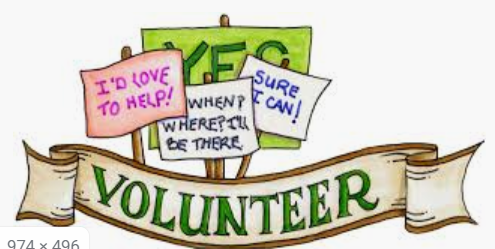 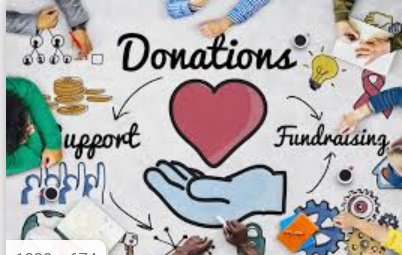 YOUTH SERVICE Links on Websitewww.rotarydistrict5240.org
Interact Clubs
Rotaract
Rotary Youth Leadership Awards (RYLA)
YES! Brochure
Rotary Youth Exchange (RYE)
Student Protection Officer
Youth Service Regional Seminars
Files
Youth Service - New Generations "Career Path"
Photo Albums
2019-2020  Youth Events posted on website
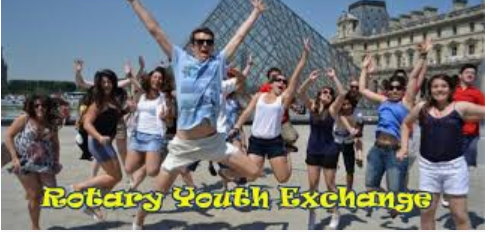 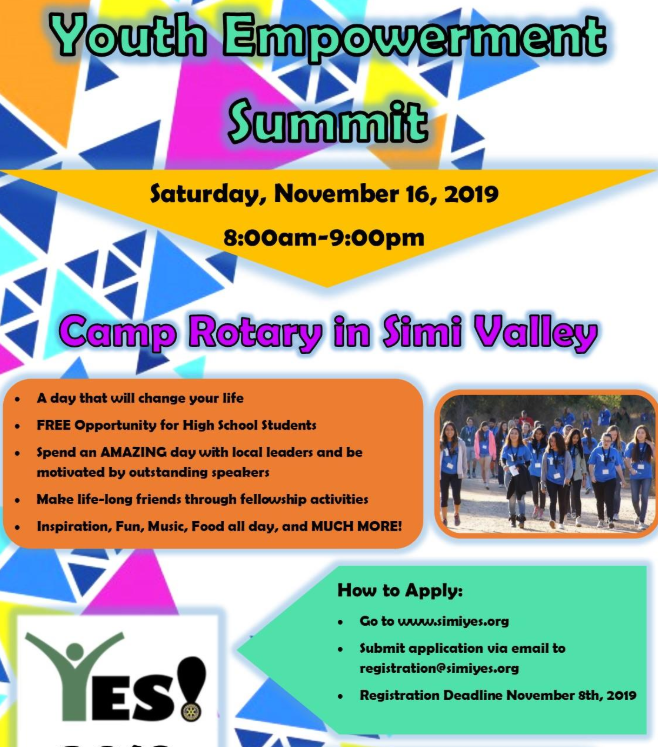 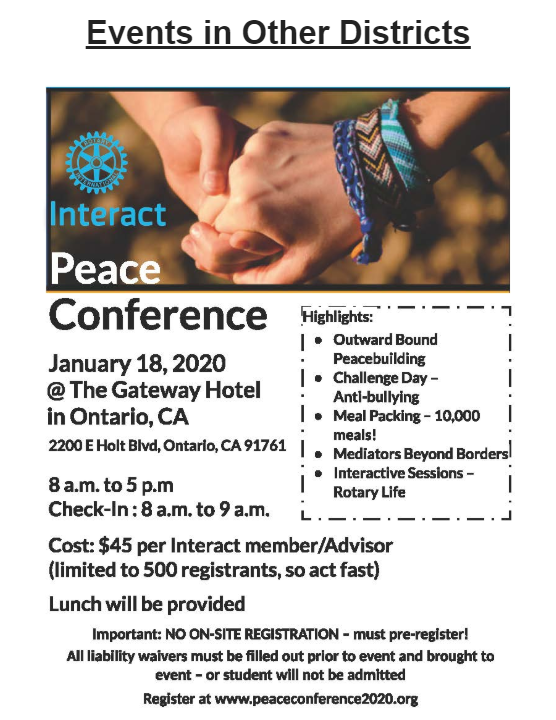 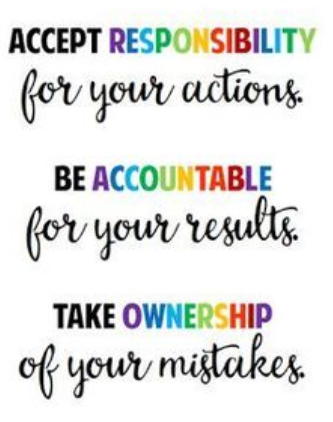 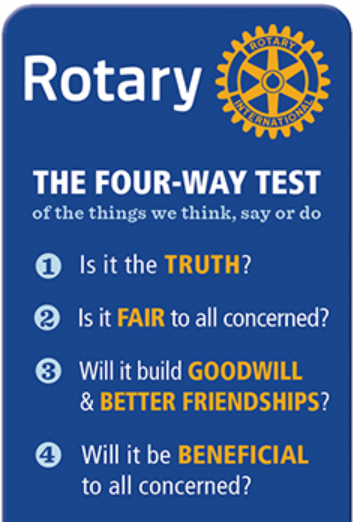 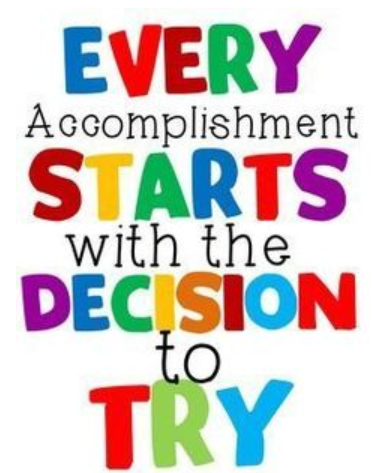 ANY QUESTIONS?

   WHAT TOOLS DO YOU NEED TO HAVE A        
      SUCCESFUL YEAR?

3.   SUMMARY